CIT 592
Mathematical foundations of Computer Science
Primary focus = discrete math
There are other math topics that are v useful in CS (Linear Algebra, Optimization etc)
Topics
Sets
Permutations and Combinations
Discrete Probability and Expectations
Logic/Proofs
Mathematical Induction
Basic analysis of algorithms
Graph Theory
Math is needed for programming?
Perhaps the most commonly asked question in both 592 and 596 is …

‘Where will I use this????’

Think of these topics as tools in your toolbox.
Tools in toolbox(??)
But I thought the computer was the only tool I needed!
Computers are dumb. They need humans to think for them
Math gives you the structured approach that is most directly associated with the way computer programs/algorithms are written
Sets
Databases 
SELECT EMP_ID, LAST_NAME FROM EMPLOYEE_TBL WHERE LAST_NAME = ‘Smith';
All employees
the Smiths
Logic
Day to day logical reasoning does incorporate aspects of ‘formal logic’
All 592 students are in MCIT
All MCIT students meet Dr. Dave
Therefore Dr. Dave will know about any 592 student I talk about ….
You can greatly simplify code if you can simplify logical statements. 
Imperative for digital circuit design
Mathematical proof
The most controversial topic taught in this course because …
‘I’ve never proven anything in the software industry’
The ability to write a good proof is not too far removed from the ability to write a program with v few bugs
Very useful for an Algorithms course
Probability usages
Where is probability used?
Las Vegas, Atlantic City, Monte Carlo, Macau
Making(and losing) millions and billions on Wall Street
Machine learning
Randomized algorithms 
what is the ‘expected’ running time of quicksort
Counting/combinatorics usages
How long is my program going to take?
Anyone can write inefficient code
A good programmer is able to analyze their program
Analysis of programs almost always begins with having some idea of the ‘number of operations’
Larger the data, longer the time taken. But how does it scale?
Mathematical induction
Breaking up a problem into smaller problems
Use the smaller problem solutions to solve the big problem
When used in proofs = induction
When used in programming = recursion!
‘Recursion is divine!’
Graph Theory
Graph theory + probability + 2 PhD students + the internet  = ….



Google maps
What is the shortest route from point A to point B?
Any social networking site will have to use graph theory.
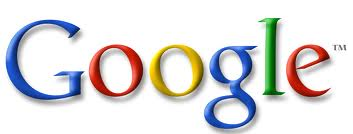 Administrivia
Instructor office hours (Levine 268)
Thursday 3pm – 4pm
Monday 10:30 am – 11:30 am
Anyday in the morning before 10:30 am (I get to work by 8am)
TA office hours
Sitong Zhou
Anne Woepse
Book
The zybook is mandatory!  
Sign up at zybooks.zyante.com
Enter zyBook code: UPennCIT592DiscMathFall14
Subscribe using any credit card.
Discrete Mathematics with Applications will be used as a good source of solved examples, exercises - no need to buy the book.
I will type up basic notes for each class and post them on canvas
Relevant portions of DMA will be scanned and put on canvas
You should not have to type/write furiously during the lecture.
Grading
2 midterms ( 2 x 15 % = 30%)
Final – 25 %
HW – 40%
Participation – 5%
Expect HW every week (except for this one)
Sometimes HW will clash with other things. Sorry but time management is part of growing up.
HW submission
Only Latex
http://en.wikibooks.org/wiki/LaTeX
Latexlab.org allows you to get started with just a google account
Writelatex.com 
Useful to have a local installation as well
At the very least, you will learn LaTex 
Participation
Everyone should get 5/5 unless
You consistently miss recitations
and 
You never contribute on Piazza
 and 
You never ask/answer a question in class
Recitation
We tried doing recitation in groups in Spring 
(CIT 596)
Goal is to get more discussion happening among the students
Attendance is mandatory simply because I feel the ‘good’ students can help others
Start forming study groups!
Plagiarism/Cheating
Do not copy anyone else’s solution.
Searching for solutions on the internet does count as cheating.

Collaboration is ok and encouraged at the conceptual level.
CITE YOUR COLLABORATORS
If you work in a study group, cite all members of your group.
Study groups cannot be more than 4 people in size.
Waiving the course
If you have seen most of the material before, you can consider waiving the course
Undergrad/grad transcript with a discrete math course
The math course has to be recent enough (last 3 years)
Look at past exams to see if you should be skipping this course
To waive the course,
send me email with proof of your math abilities
If I am convinced, I forward it to Mike Felker
Basic math background
This is the only first semester MCIT course that DOES assume something
Basic algebra
Most of you have seen it in some form. Might be rusty.
HW0 is designed to give you practice
Does not contribute to your grade
Please try and do these by yourself.
If it is a struggle, watch the videos
Poll at the beginning of next class
Basic math background
We are happy to help bringing you up to speed with the basic math.
It will not be a main part of the course unless the majority of the class struggles with HW0.
We might do an  extra class. Might have to be on a weekend.
The algebra shows up a little later in the course, but by then it will be too late to play catch up.